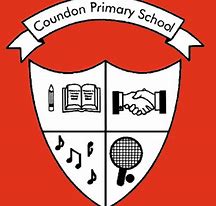 Year 2 Mathematicsweek 3 beginning 11/5/20
Let’s practise subtraction
Day 1- quick reminder
REMEMBER  Today let’s practise drawing dienes to subtract (no regrouping/crossing tens)
We have practised many methods for subtraction but today let’s just go back to drawing  dienes to help us subtract. 

                                  So 33-11 = 21
In this method we just draw the biggest number and then cross out the tens and ones eg 11 = 1 ten and 1 one so we cross it out.
Day 1 Task –copy onto squared paper or books but please show working out.
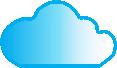 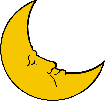 Day 2- quick reminder
REMEMBER – we can subtract by drawing a blank numberline. If you have
a ruler this will help you. Label CAREFULLY with SMALL DIGITS

56 – 3 = 53

________________________________________
                                                              53  54    55   56

If the number is larger partition the second number into tens and ones
 and do hops of tens and ones

45 – 12 = 33 
                                                       -1     -1      -10
_____________________________________
                                                   33     34     35     45

OR  you can just hop back 10 and 2
                                                                           -2         -10
____________________________________________
                                                                      33   35     45
Day 2 Task - Choose 1 task -copy onto blank numberline paper or draw lines
 onto squared paper or books but please show working out.
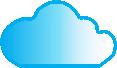 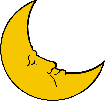 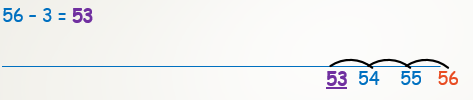 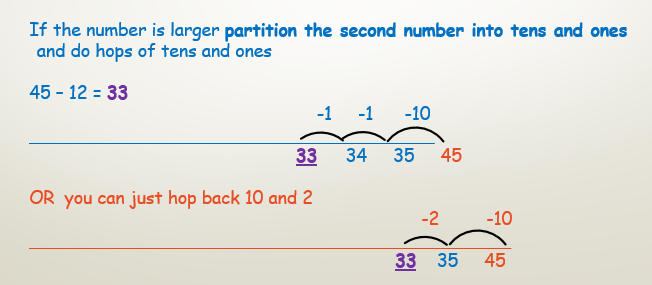 Day 3- quick reminder
Sometimes the number will cross another tens and so you need to be extra careful 
counting backwards
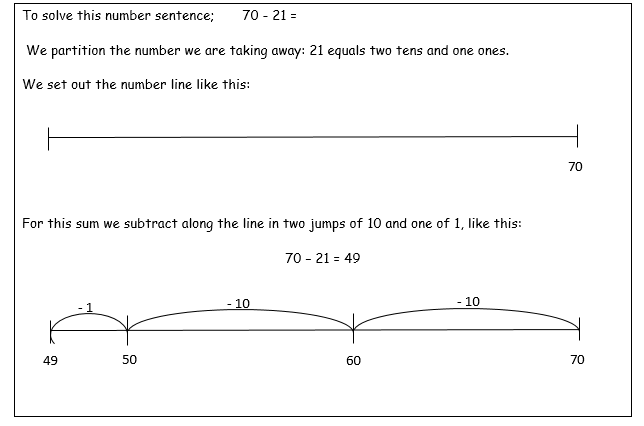 Day 3 Task - Choose 1 task -copy onto blank numberline paper or draw lines
 onto squared paper or books but please show working out.
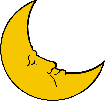 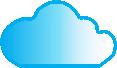 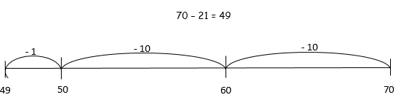 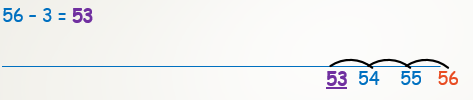 Day 4 – another method of subtraction
reminder (stars)
You need to partition the second number into 
Tens and Ones to take away from the largest number.
SHOW ALL OF YOUR WORKING OUT
46-32  = 14

46 – 30 = 16
16 – 2 = 14
Day 4 Task – Choose 1 task -copy onto blank numberline paper or draw lines
 onto squared paper or books but please show working out.
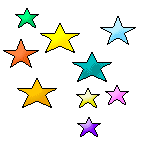 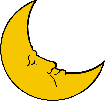 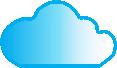 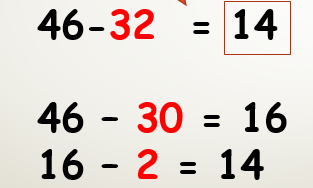 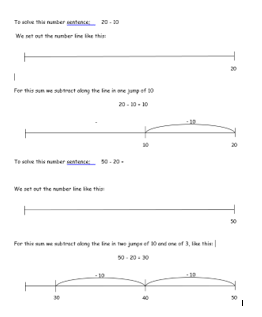 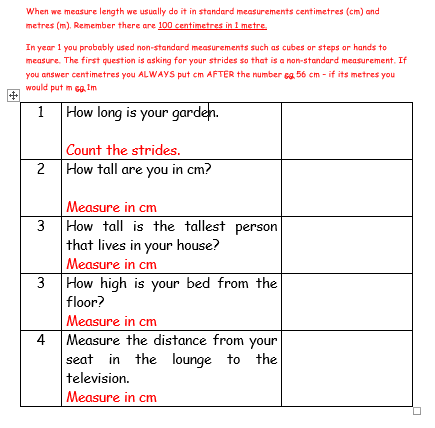